PHY 712 Electrodynamics
11-11:50 AM  MWF  Olin 107

Notes for Lecture 1:
Reading: Appendix 1 and Chapters I&1
Course structure and expectations
Units – SI vs Gaussian
Electrostatics – Poisson equation
1/10/2022
PHY 712  Spring 2022 -- Lecture 1
1
[Speaker Notes: Welcome to Electrodynamics.    In this lecture we will discuss the course structure and jump right in to Chapters I (introduction) and 1 (electrostatics).]
http://users.wfu.edu/natalie/s22phy712/
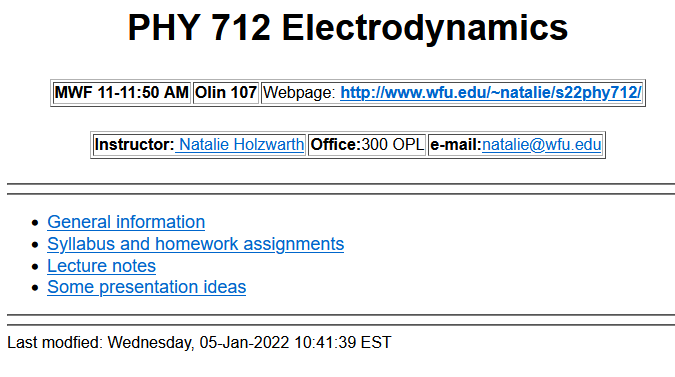 1/10/2022
PHY 712  Spring 2022 -- Lecture 1
2
[Speaker Notes: Back to our regularly scheduled program.    Our webpage is set up and is the source of all information about the course.]
Textbook
Optional supplement
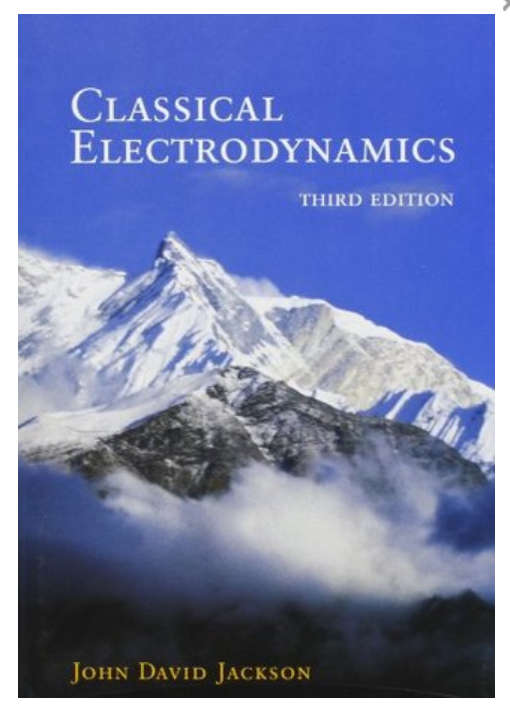 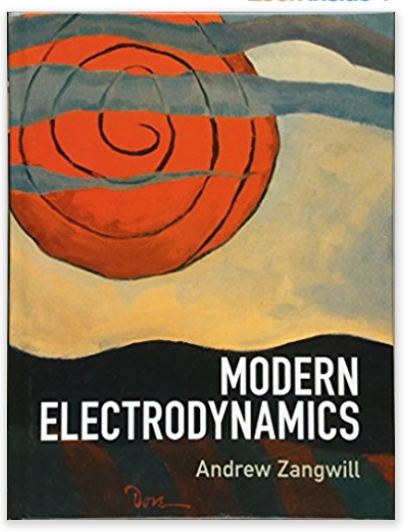 Third edition
1/10/2022
PHY 712  Spring 2022 -- Lecture 1
3
[Speaker Notes: The text book is the 3rd addition of the classic textbook by John David Jackson.    (Please note that you will need the 3rd edition in order to follow the lectures.)   Some of you may want another (perhaps less mathematically focused) and will find that the textbook by Andrew Zangwill to be helpful.     Personally,   I find that Jackson’s text has served me well to understand the basics of electrodynamics.]
http://users.wfu.edu/natalie/s22phy712/info
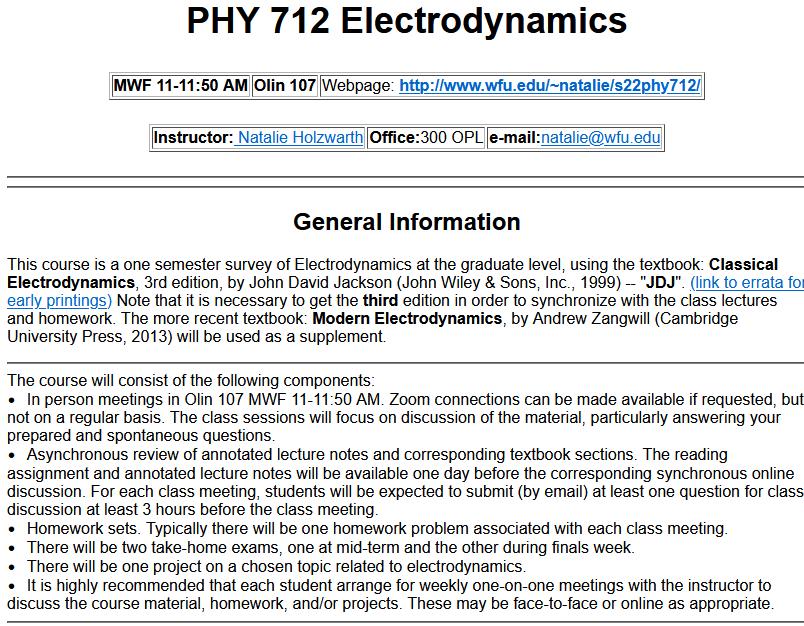 1/10/2022
PHY 712  Spring 2022 -- Lecture 1
4
[Speaker Notes: Information about the course structure is on our web page.    The structure of the course is very much like the structure we used last semester for PHY 711.      We want to focus class time on discussing your questions.      Please prepare at least one question 3 hours before (preferably the night before) each class.    We will use your questions as well as spontaneous questions to form the basis of the class discussions.     Again, there will typically be one homework per class, nominally due the day of the next class meeting.]
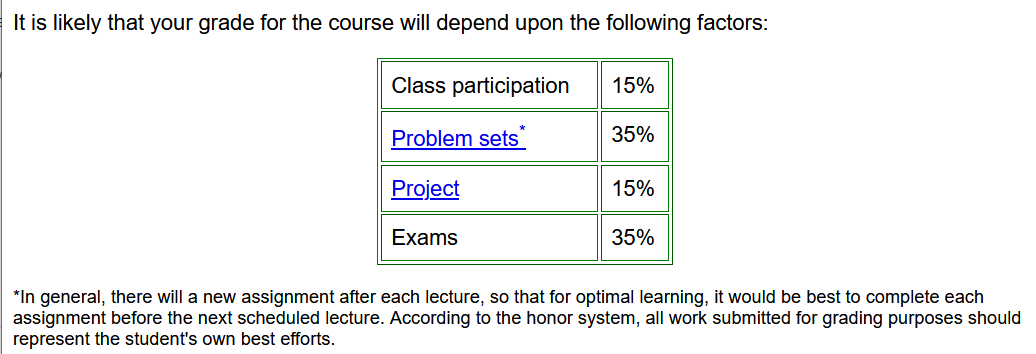  Schedule weekly one-on-one meetings
1/10/2022
PHY 712  Spring 2022 -- Lecture 1
5
[Speaker Notes: This is the expected grade distribution.    Last semester the weekly one-on-one meetings seemed to be mostly productive, particularly for improving the completely online format.    We will try to continue this during the spring semester.   I need information from you to set up the appropriate timing.]
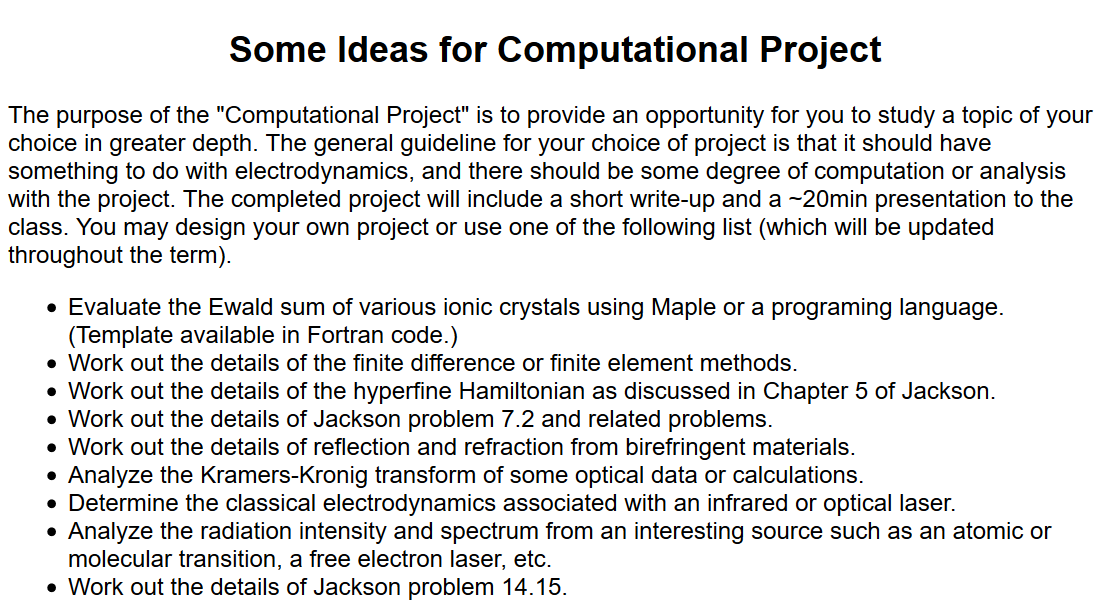 1/10/2022
PHY 712  Spring 2022 -- Lecture 1
6
[Speaker Notes: This semester we will also have individual projects due at the end of the semester.   Here is a list from last year.    During the course, please keep your eye out for topics that interest you worthy of your extra attention.]
http://users.wfu.edu/natalie/s22phy712/homework/
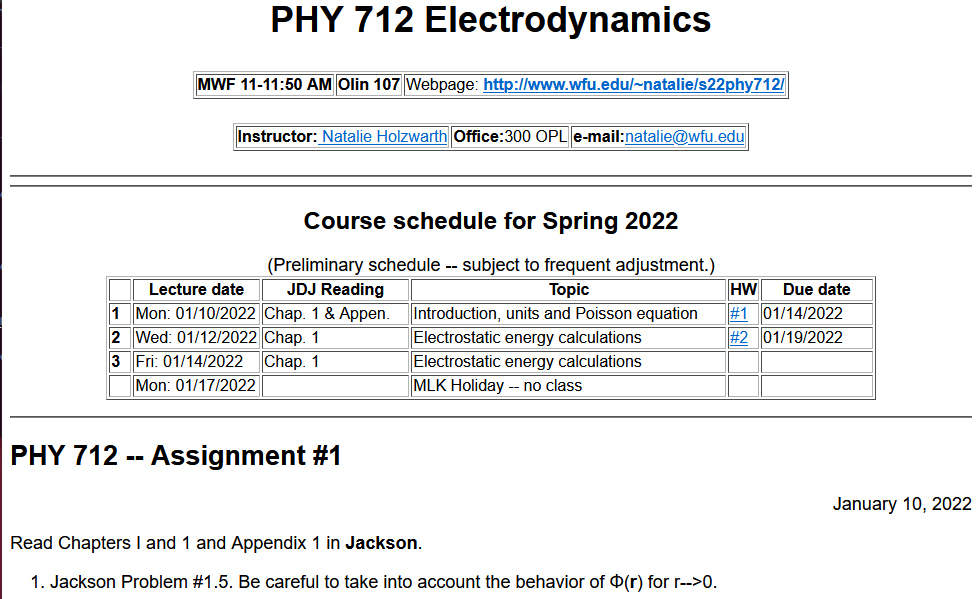 h
1/10/2022
PHY 712  Spring 2022 -- Lecture 1
7
[Speaker Notes: The class schedule is available on the webpage and except for today’s lecture topic, subject to change.   (The schedule is based on the topics we covered last year.)]
Comment about HW #1:   (Jackson problem 1.5)

The time-averaged potential of a neutral hydrogen atom is given by:



where q denotes the magnitude of the elementary charge of an electron or proton and where a0 denotes the Bohr radius. Find the distribution of charge (both continuous and discrete) that will give this potential and interpret your results physically.

Be careful to take into account the behavior of the potential for r0.
1/10/2022
PHY 712  Spring 2022 -- Lecture 1
8
[Speaker Notes: The homework for today’s lecture is from the textbook and the content is listed here.    It is an interesting problem relating the electrostatic potential of a neutral hydrogen atom.    The result should be consistent with things you learned in Quantum Mechanics class.]
Tentative additional information –
     Mon Jan 17 – MLK Holiday
     Spring break  March 5-13
     Mid term grades due March 7
APS March meeting March 14-18   (no class)
Fri April 15 – Good Friday Holiday
Thurs Apr 21 – Student wellness day  (no class) 
Wed Apr 27 – Last day of class 
Apr 29-May 6 – Final exams
1/10/2022
PHY 712  Spring 2022 -- Lecture 1
9
[Speaker Notes: This semester, we are starting the course late and there will be no spring break.    The plan is to have a week where you will work on the mid term take home exam and there will be no lecture.   (This happens to be the week when I plan to attend the March Meeting of the American Physical Society (virtually).]
Remember to check your algebraic manipulation software --
https://software.wfu.edu/audience/students/
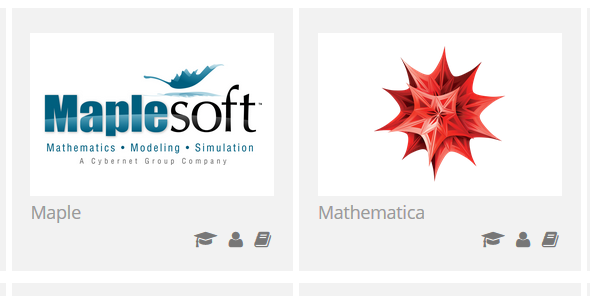 1/10/2022
PHY 712  Spring 2022 -- Lecture 1
10
[Speaker Notes: It is expected that some of your homework will need to use algebraic manipulation software such as Maple or Mathematica which are available at the website mentioned above.]
Material discussed in Appendix of textbook --
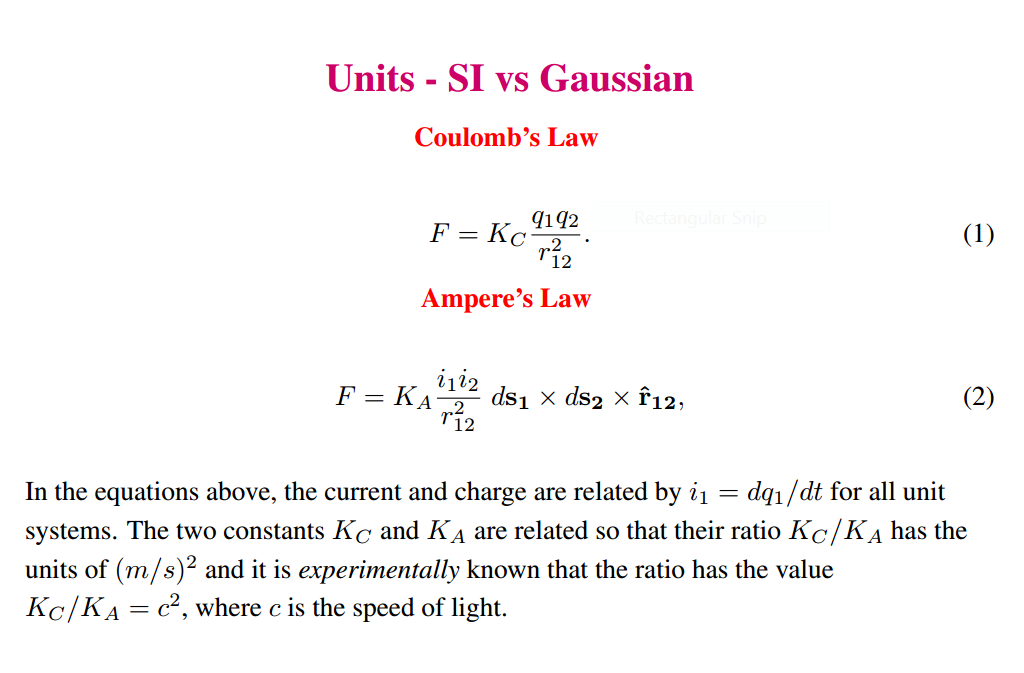 1/10/2022
PHY 712  Spring 2022 -- Lecture 1
11
[Speaker Notes: Now for some discussion of our favorite topic.     First we need to be clear about units.     In general, the standard unit system is “SI”.    The appendix discusses alternative unit systems found in the literature and IN THE SECOND HALF OF THIS TEXTBOOK!!!!!    While for mechanics this is not such a big deal, for E & M it causes great pain and suffering.]
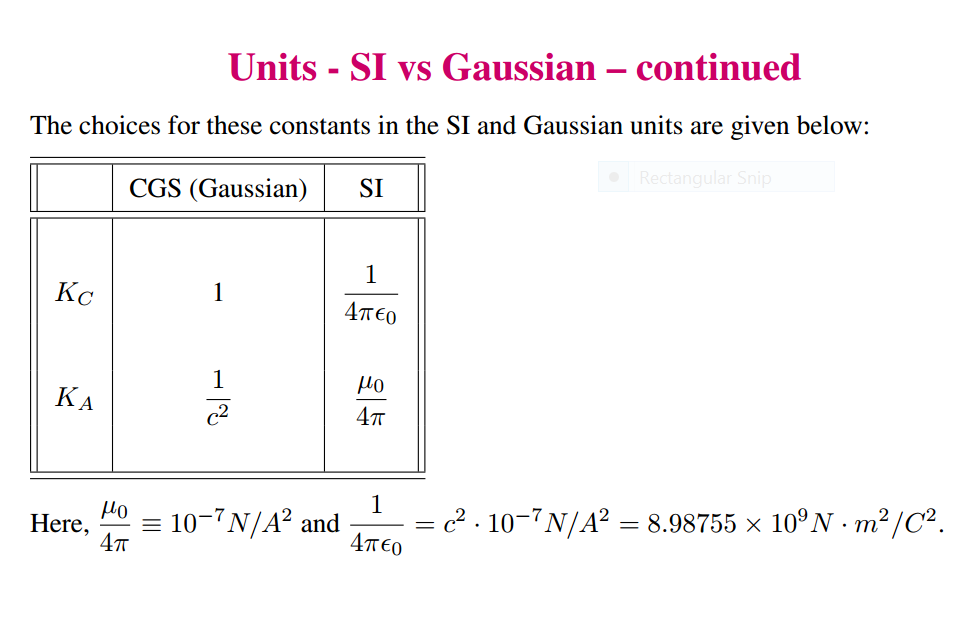 1/10/2022
PHY 712  Spring 2022 -- Lecture 1
12
[Speaker Notes: Here are some relationships between the two unit systems used in this text.]
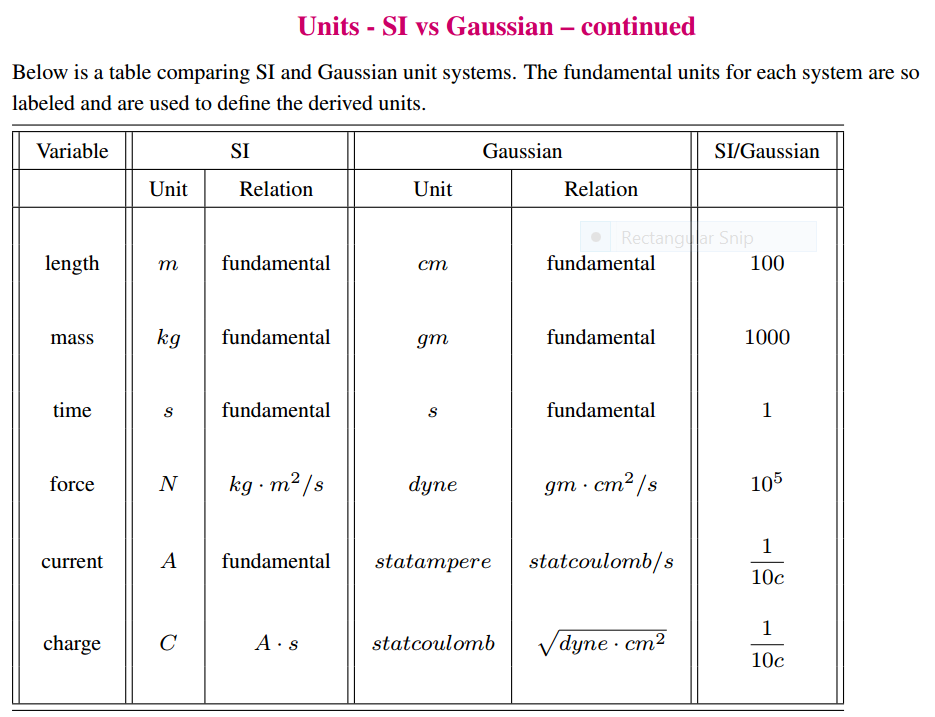 1/10/2022
PHY 712  Spring 2022 -- Lecture 1
13
[Speaker Notes: More about units]
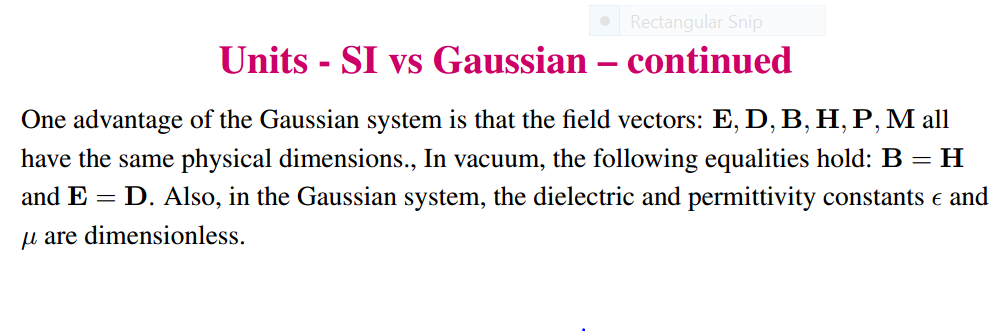 1/10/2022
PHY 712  Spring 2022 -- Lecture 1
14
[Speaker Notes: More about units.     Note that while SI units are the current “standard”, many papers in the literature and older textbooks  use other unit systems.]
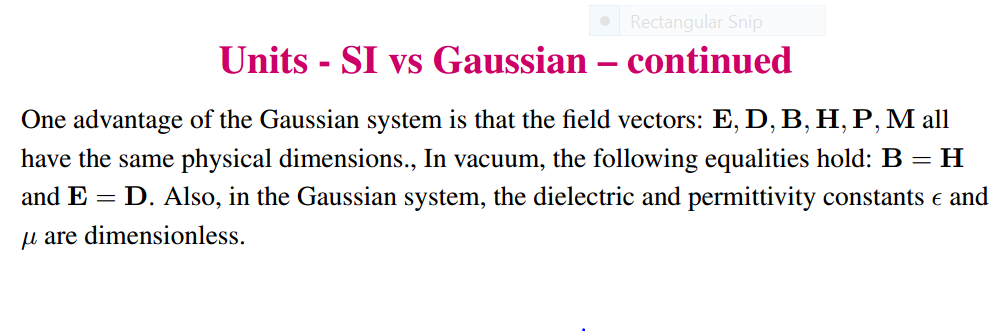 As we will see throughout the course, the E and B fields represent the basic electric and magnetic fields while the other fields include or represent electric and magnetic effects of matter.
1/10/2022
PHY 712  Spring 2022 -- Lecture 1
15
[Speaker Notes: More about units.     Note that while SI units are the current “standard”, many papers in the literature and older textbooks  use other unit systems.]
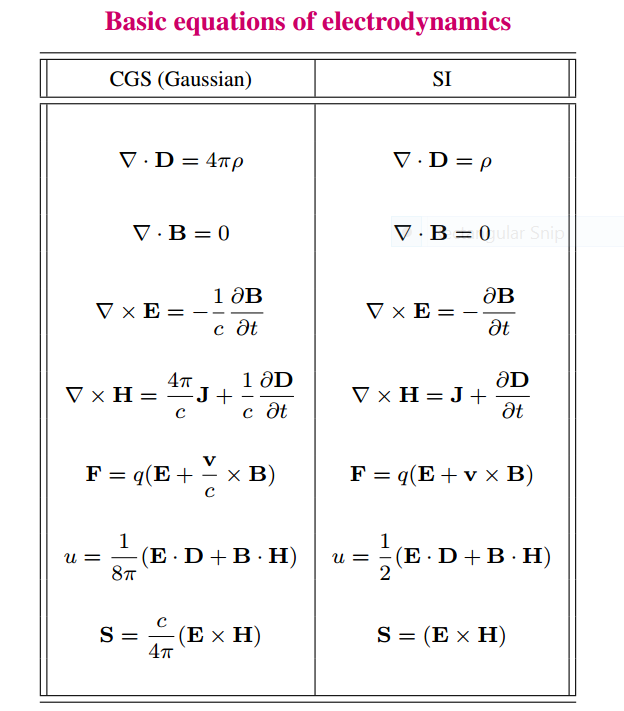 1/10/2022
PHY 712  Spring 2022 -- Lecture 1
16
[Speaker Notes: Maxwell’s equations and other relationships that we will see during this course in the two unit systems.]
Units choice for this course:
           SI units for Jackson in Chapters 1-10
           Gaussian units for Jackson in Chapters 11-16
Electrostatics
q2
q1
q4
q3
1/10/2022
PHY 712  Spring 2022 -- Lecture 1
17
[Speaker Notes: Starting review of electrostatics both for a discrete collection of charges and for a continuous distribution of charge.]
Electrostatics
Discrete versus continuous charge distributions
1/10/2022
PHY 712  Spring 2022 -- Lecture 1
18
[Speaker Notes: Note that we can use a Dirac delta function to express discrete charges in terms of a distribution.      The digression lists some useful  relationships for various coordinate systems.]
Differential equations --
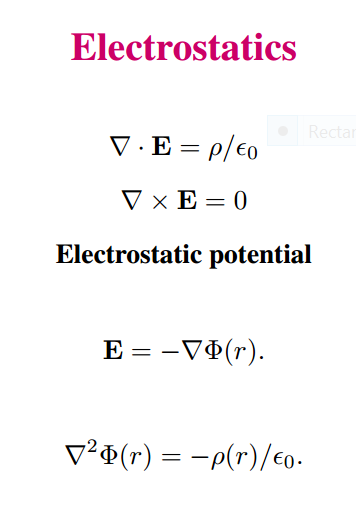 1/10/2022
PHY 712  Spring 2022 -- Lecture 1
19
[Speaker Notes: In addition to the integral relationships, electrostatics can also be expressed in terms of differential forms.      Mathematically, the electrostatic potential is a convenient form in which to analyze electrostatic systems.]
Relationship between integral and differential forms of electrostatics --
1/10/2022
PHY 712  Spring 2022 -- Lecture 1
20
[Speaker Notes: Comparison of differential and integral relationships.]
Relationship between integral and differential forms of electrostatics --
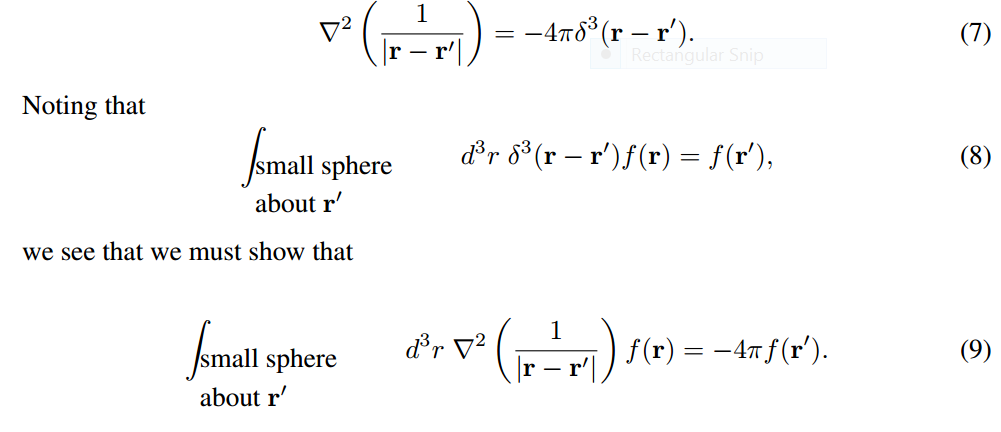 Need to show:
1/10/2022
PHY 712  Spring 2022 -- Lecture 1
21
[Speaker Notes: The  identity of the differential and integral forms follows from the singular behavior of the Coulomb kernel expressed on the top line.   We need to “prove” this identity.]
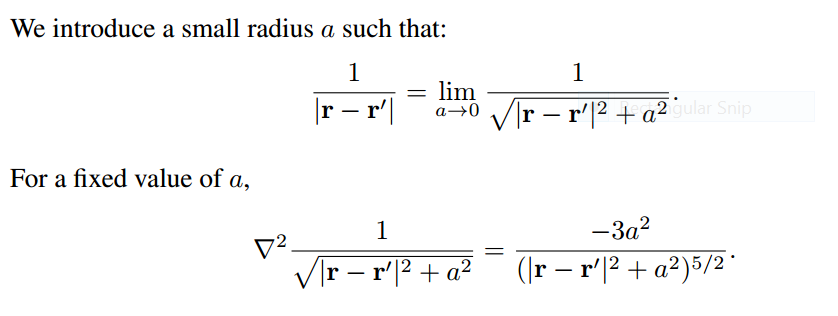 1/10/2022
PHY 712  Spring 2022 -- Lecture 1
22
[Speaker Notes: Proof using the limit of an expression for a0.]
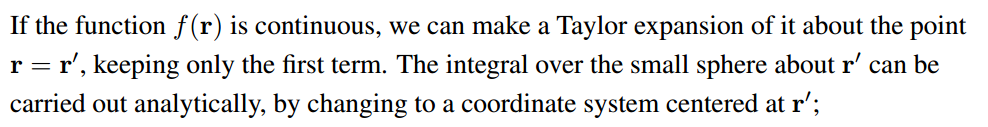 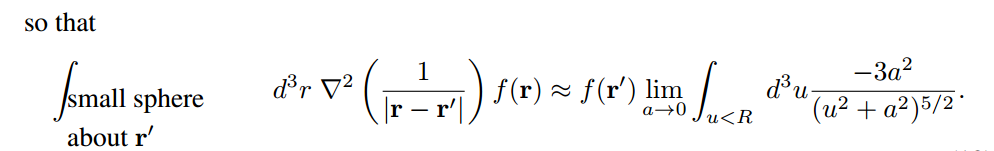 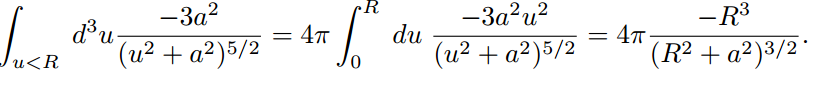 1/10/2022
PHY 712  Spring 2022 -- Lecture 1
23
[Speaker Notes: Analytic results for finite a.]
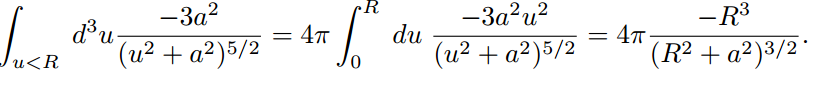 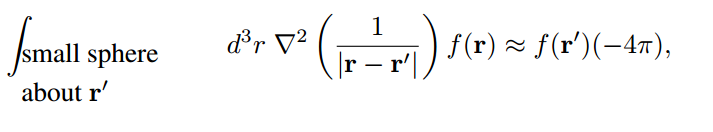 
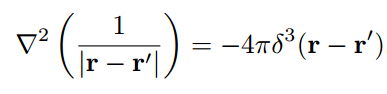 
1/10/2022
PHY 712  Spring 2022 -- Lecture 1
24
[Speaker Notes: From analytic result,   evaluate for fixed R and a0.   Find that the result is independent of R and the identity is found to be justified.]
Example in HW1
1/10/2022
PHY 712  Spring 2022 -- Lecture 1
25
[Speaker Notes: Comment about homework problem.]